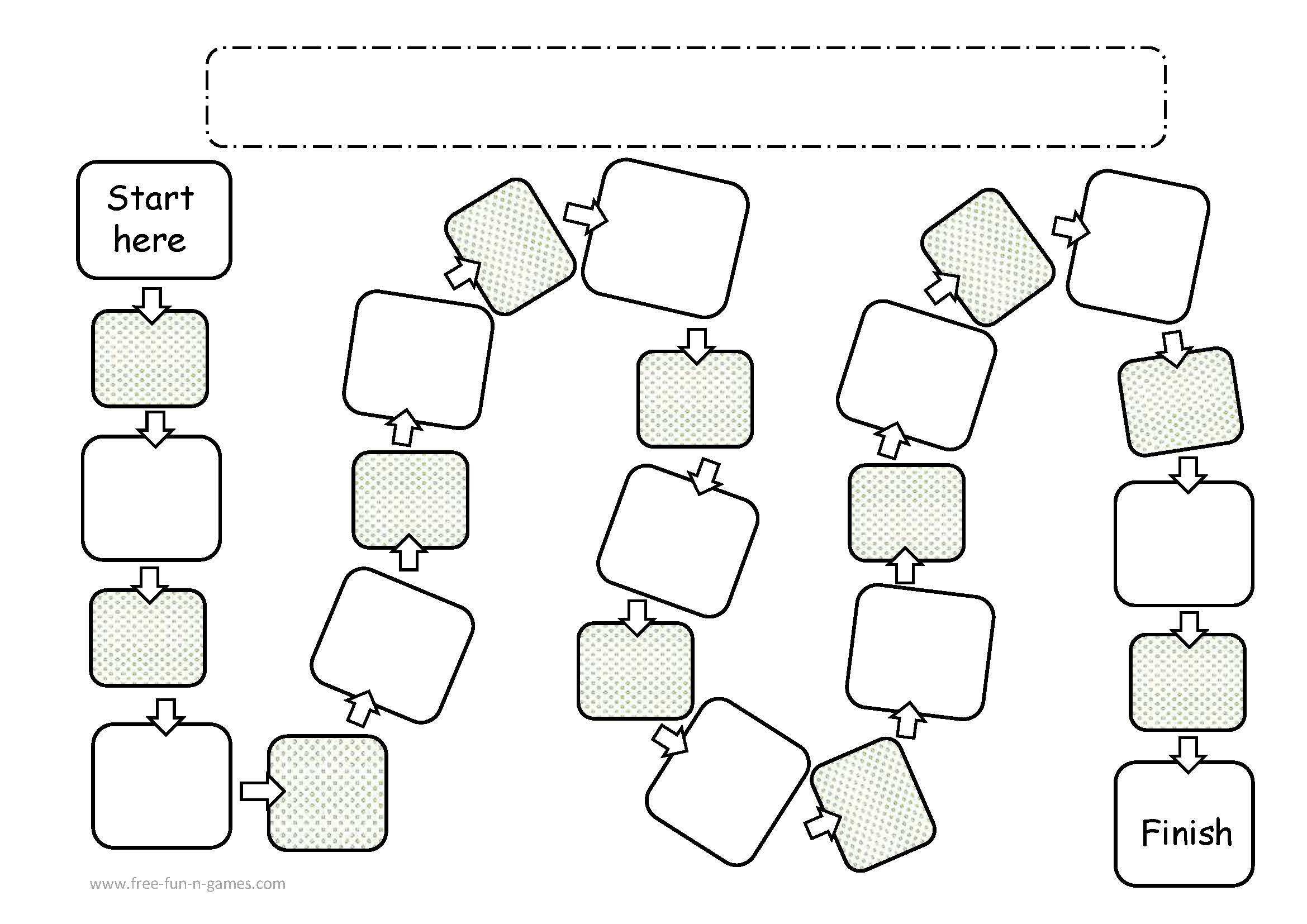 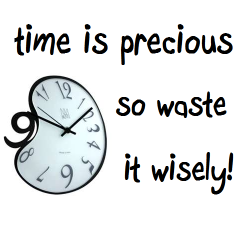 About Time
If you could pause a time in your life, when would you do so? Why?
Fill in the blank

Time is _____!
If you had the power to control time, what would you do? Why?
How would you define time?
I think most about the past/present/
future because…
If you could travel in time when would you travel to ? Why?
What would you do if you have lots of free time and no responsibilities?
FINISH
When you have free time what do you usually do? Why?
Do you think it is important to be on time? Why or why not?
What is your favorite time of the day? Why?
One good thing about time is… One bad thing about time is..
How much time do you spend doing things you don’t like? Why?
When do you feel time is going fast and when time goes slow? Why?
If you had more time in a day what would you do?